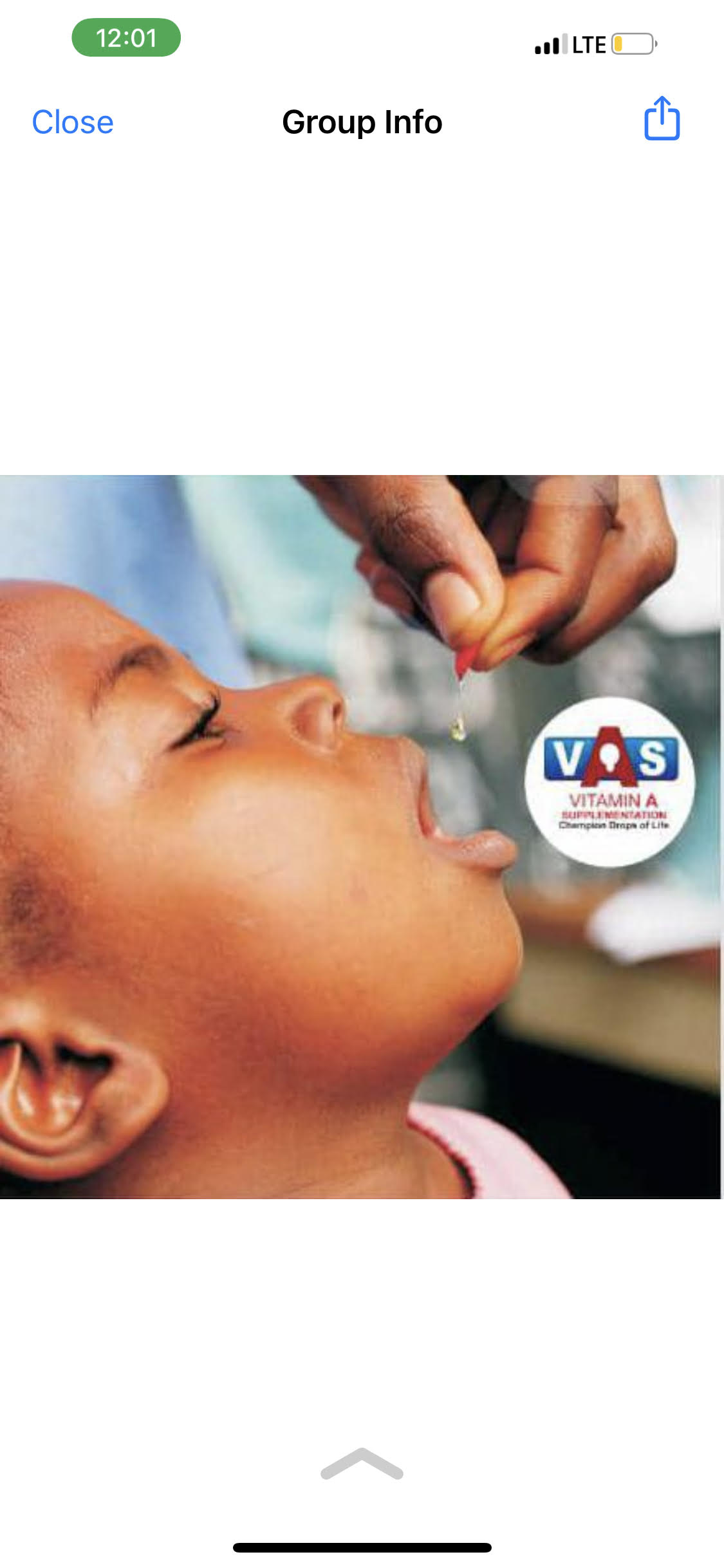 Using multi-stakeholder collaboration strategies to improve Vitamin A Supplementation Coverage in 6 states of Nigeria.
SEPTEMBER 2022.
Background
Vitamin A deficiency remain a public health problem affecting about one third of children aged 6 to 59 months, with the highest rates in sub-Saharan Africa 48% and South Asia 44% (UNICEF 2022).  


In Nigeria, its prevalence is over 20%. 

To address Vitamin A deficiencies in Nigeria, Helen Keller International is implementing a VAS (Vitamin A Supplementation) project using the Maternal, Newborn and Child Health Week (MNCHW) campaign platform, designed along the continuum of care model to strengthen Nigeria’s health system.
Our results (Baseline vs current) results
Summary
This strategy demonstrates high impact and cost effectiveness in terms of significantly increasing coverage levels from an average coverage of 45.3% - 92.45% of vitamin A supplementation that allow mother and child to thrive and develop through the existing health systems.
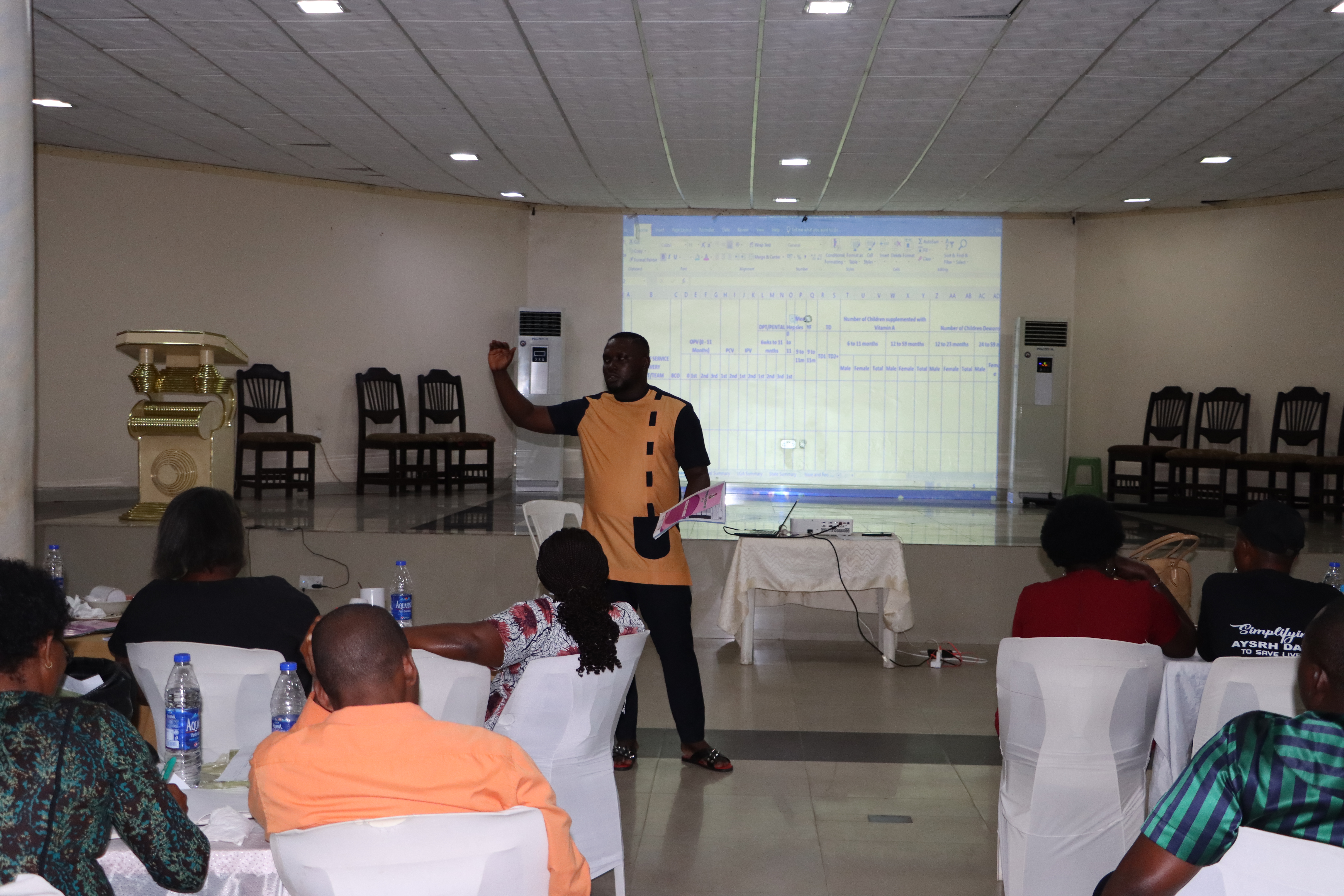 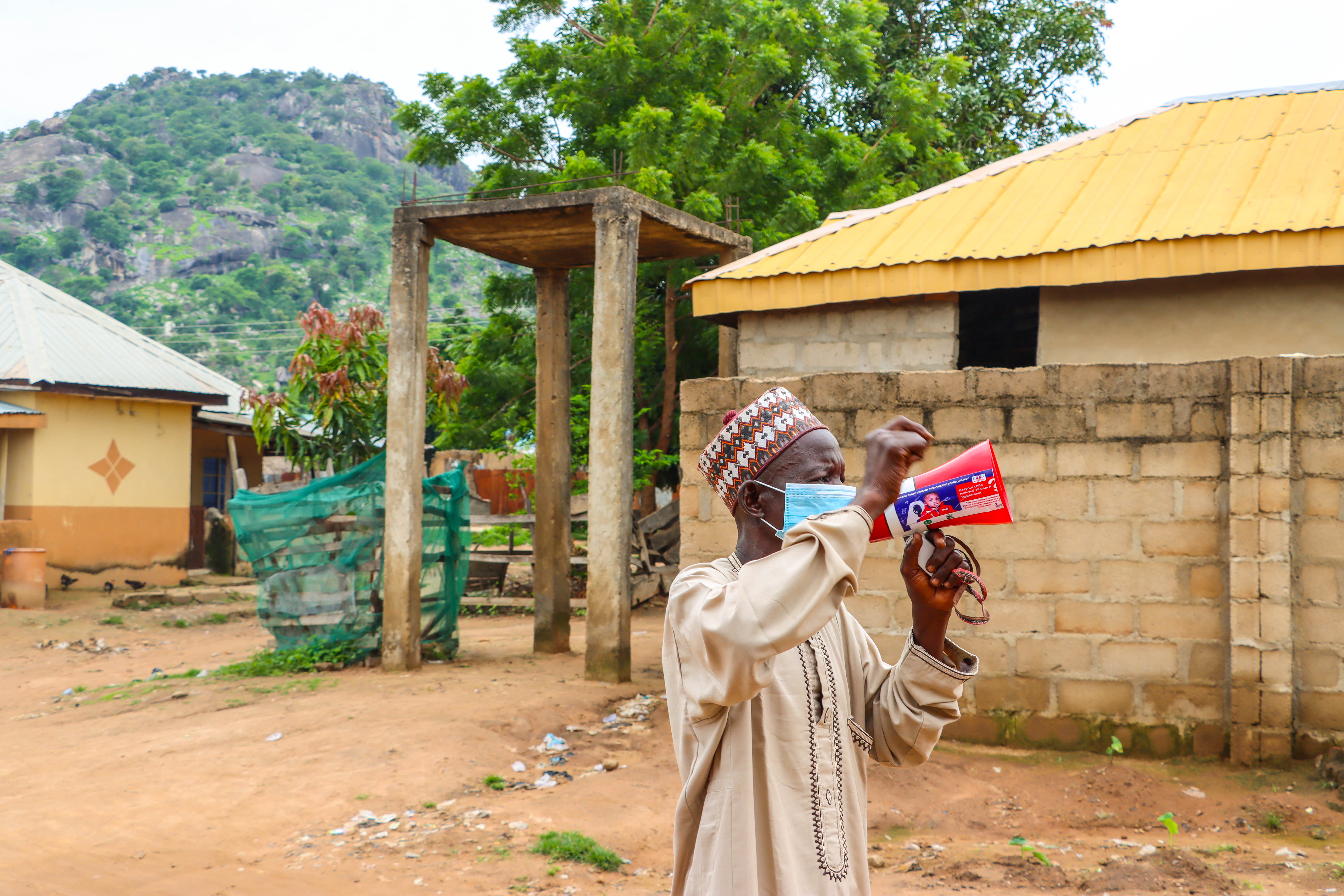 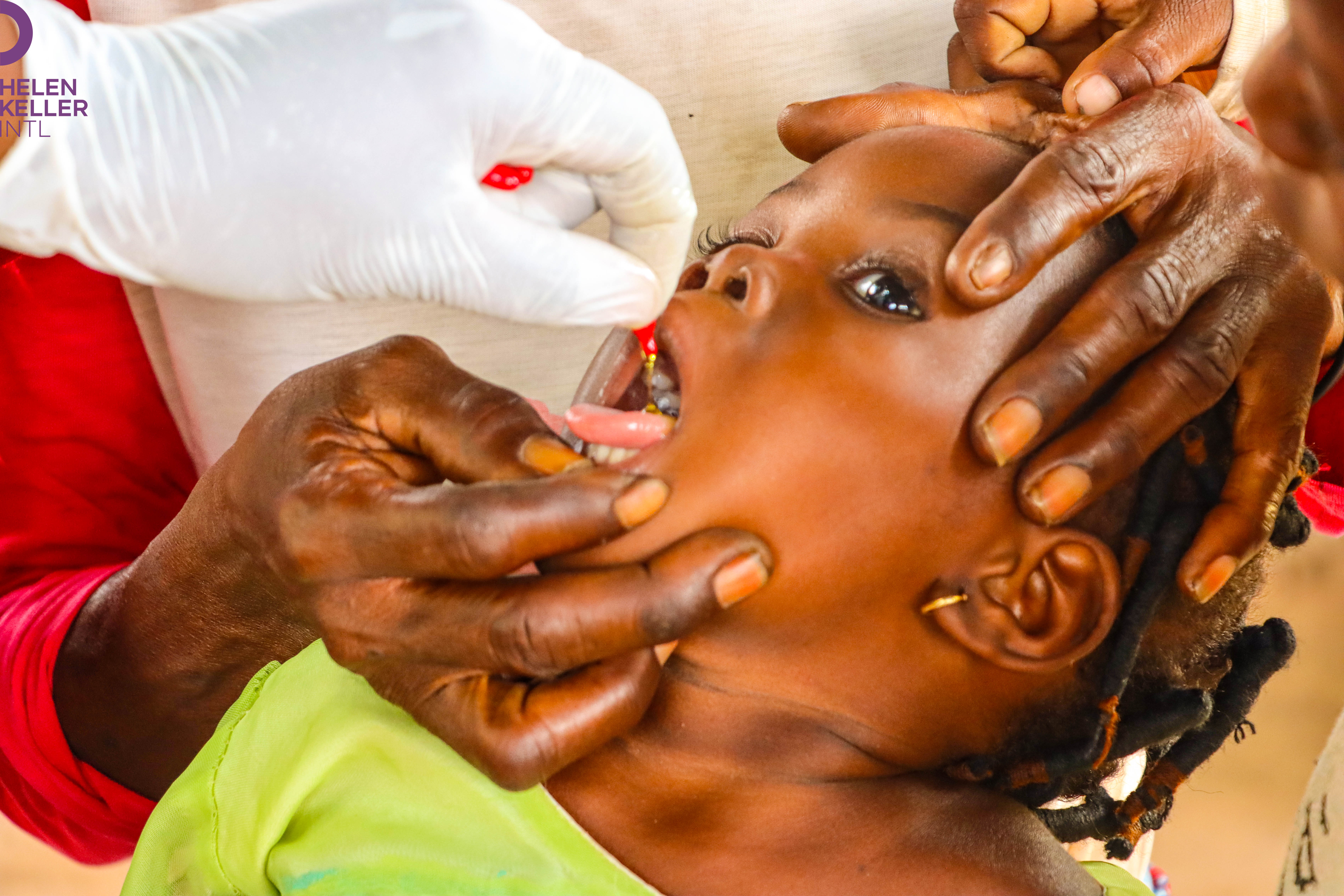 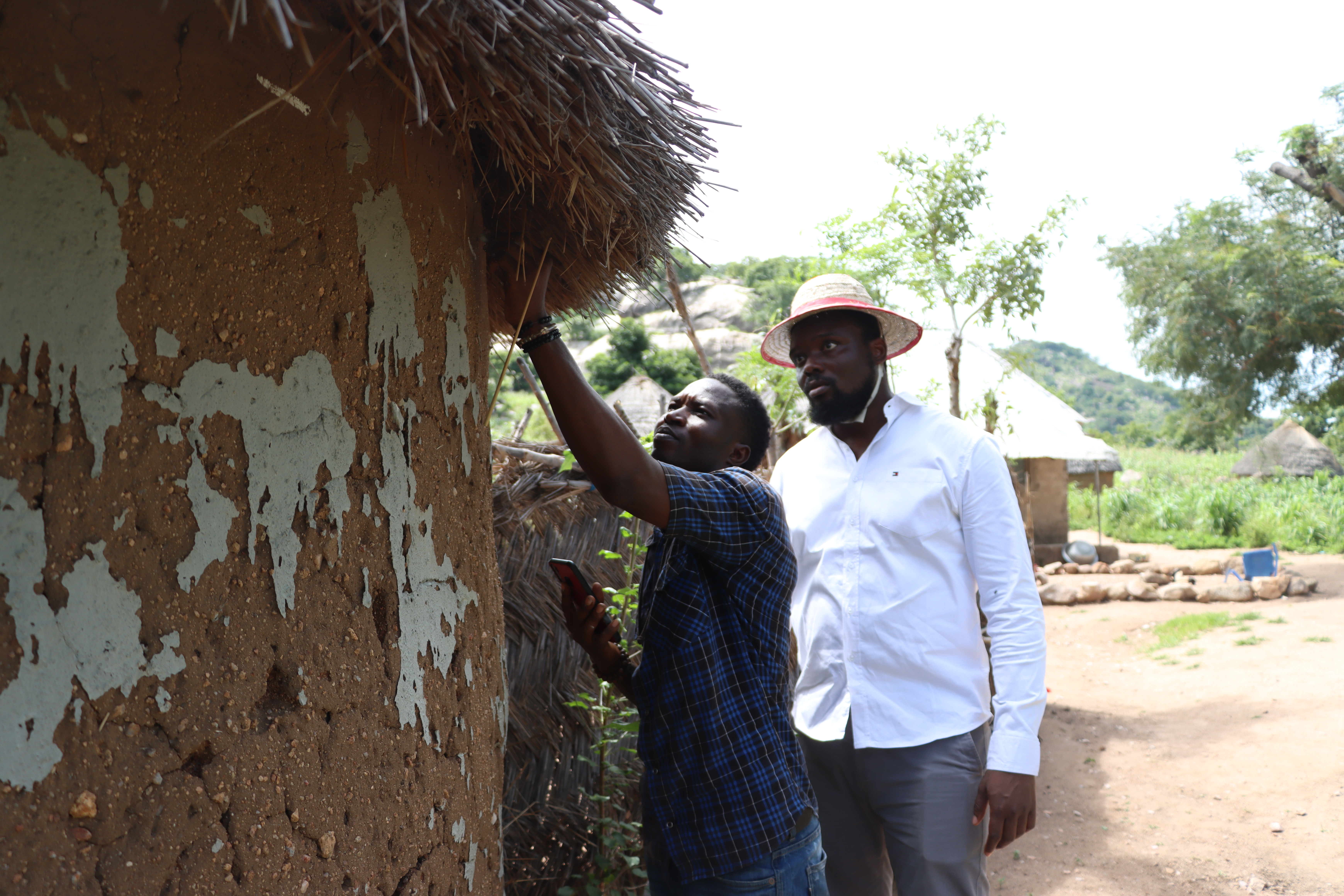 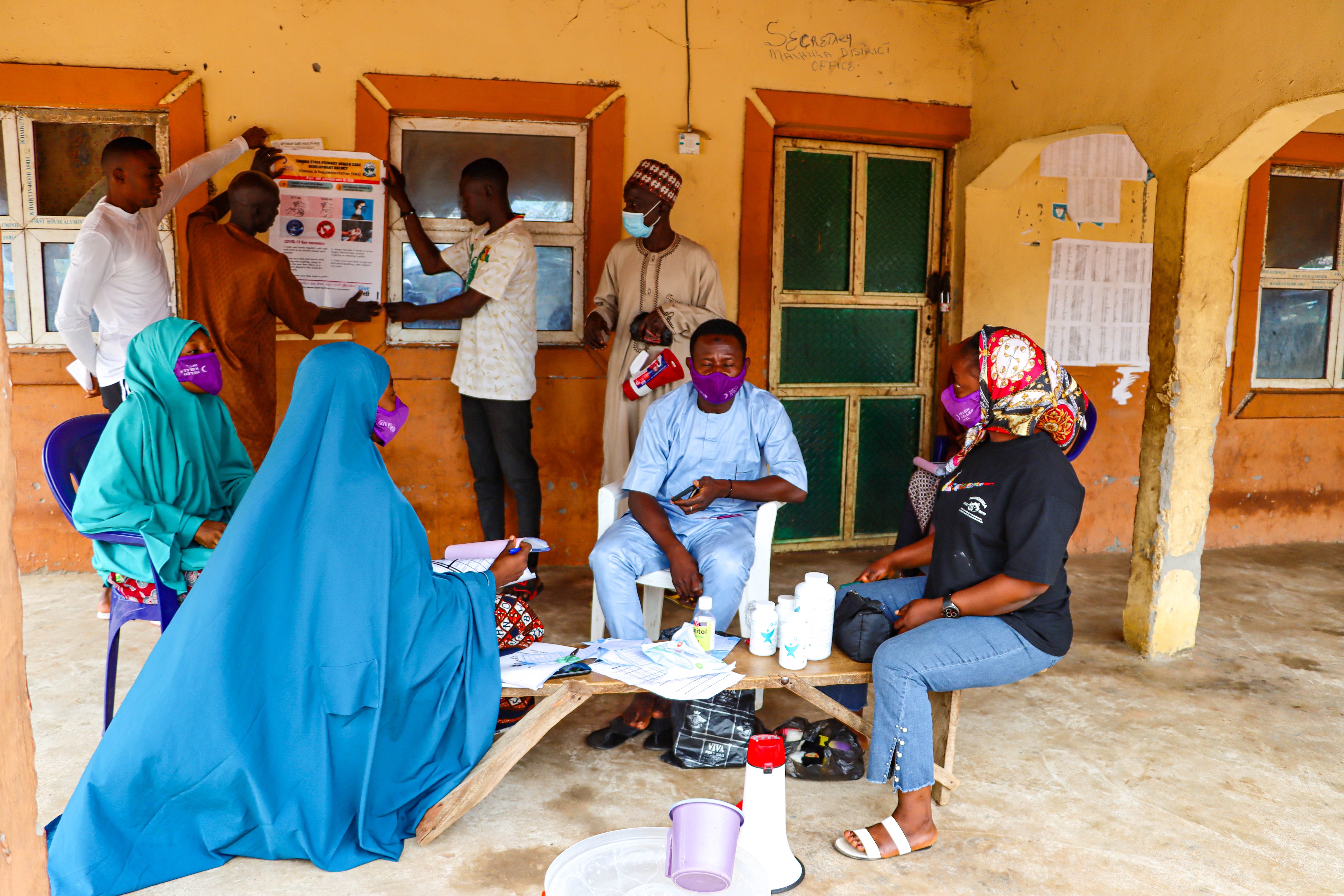 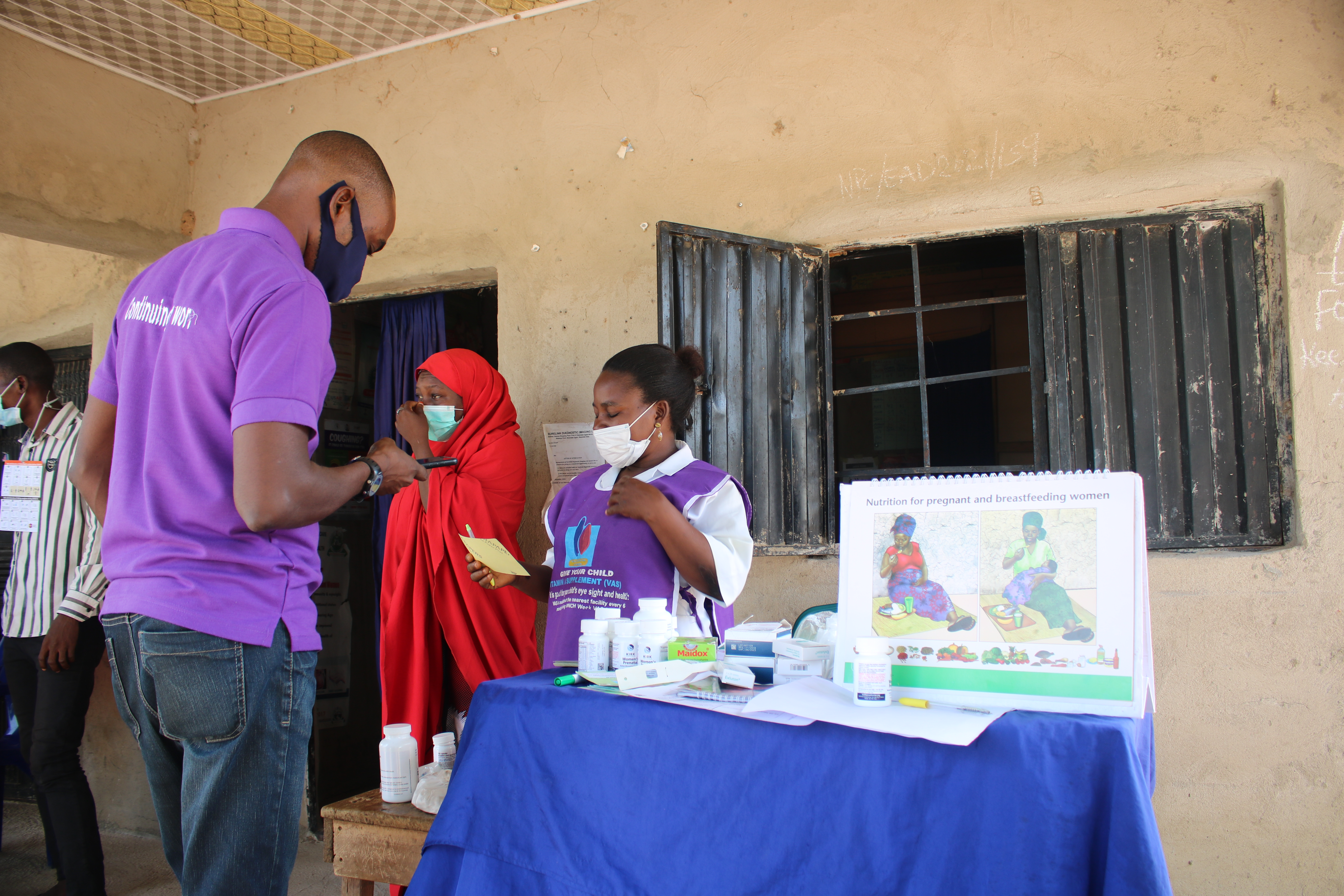 Thank you





Question Please…………..